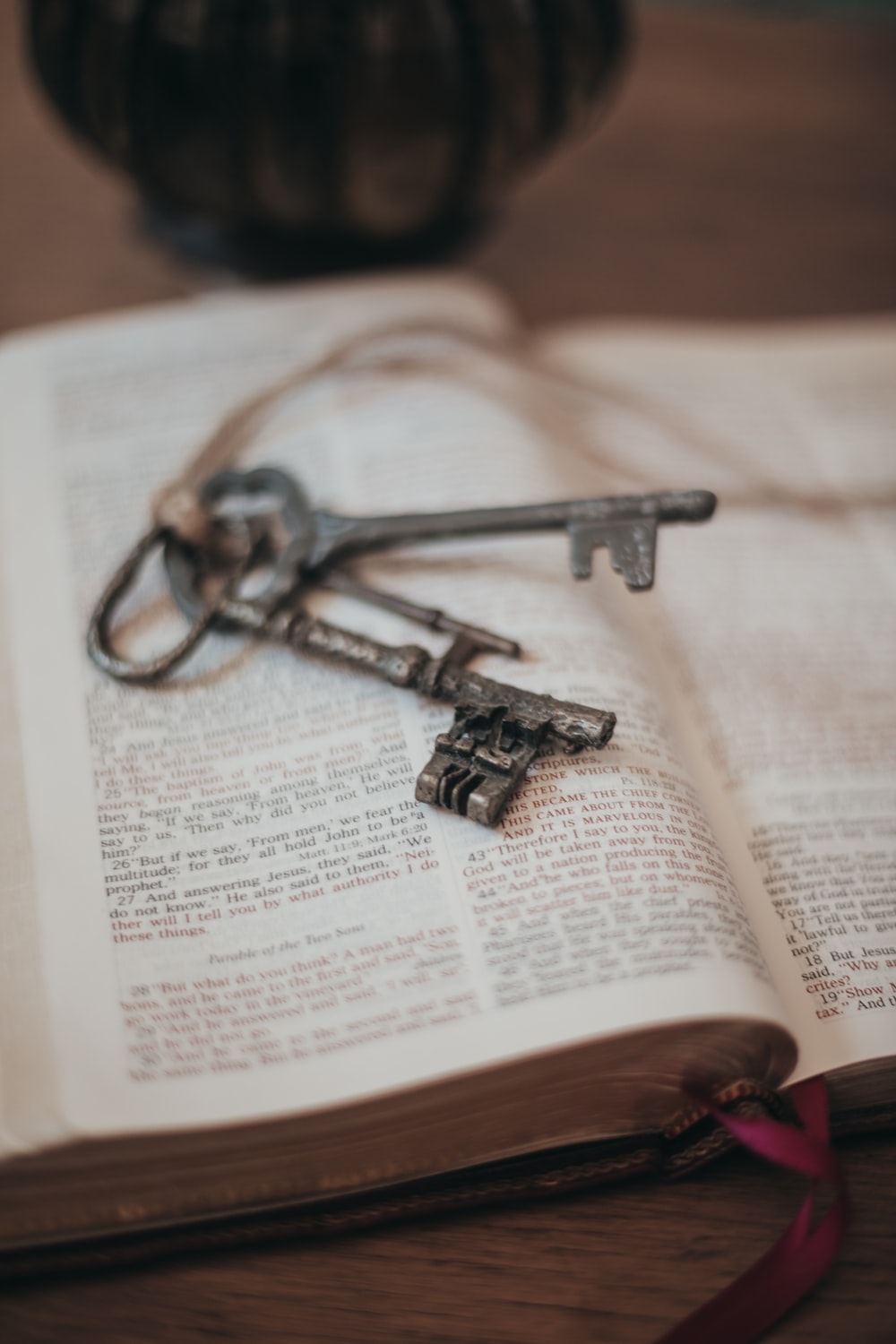 Freed to be freeTHE LETTER TO THE GALATIANS
Galatians 1:1-12
Manik CoreaCrossroads International Church Singapore • CICFamily.comUploaded by Dr. Rick Griffith • Jordan Evangelical Theological SeminaryFiles in many languages for free download at BibleStudyDownloads.org
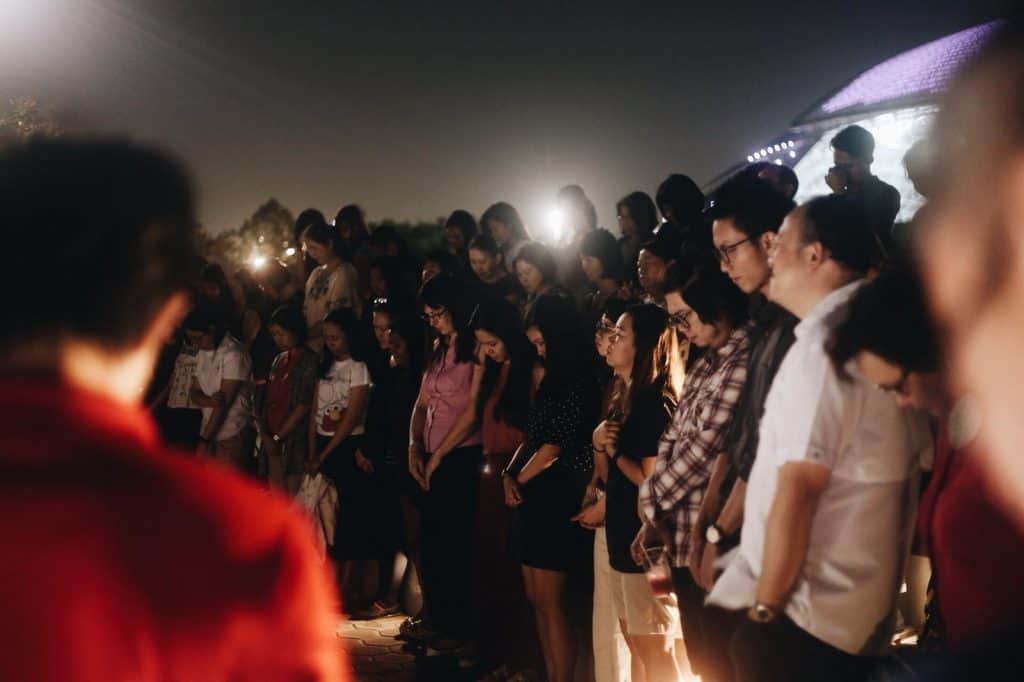 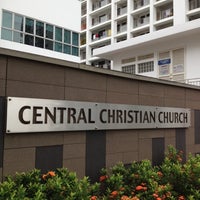 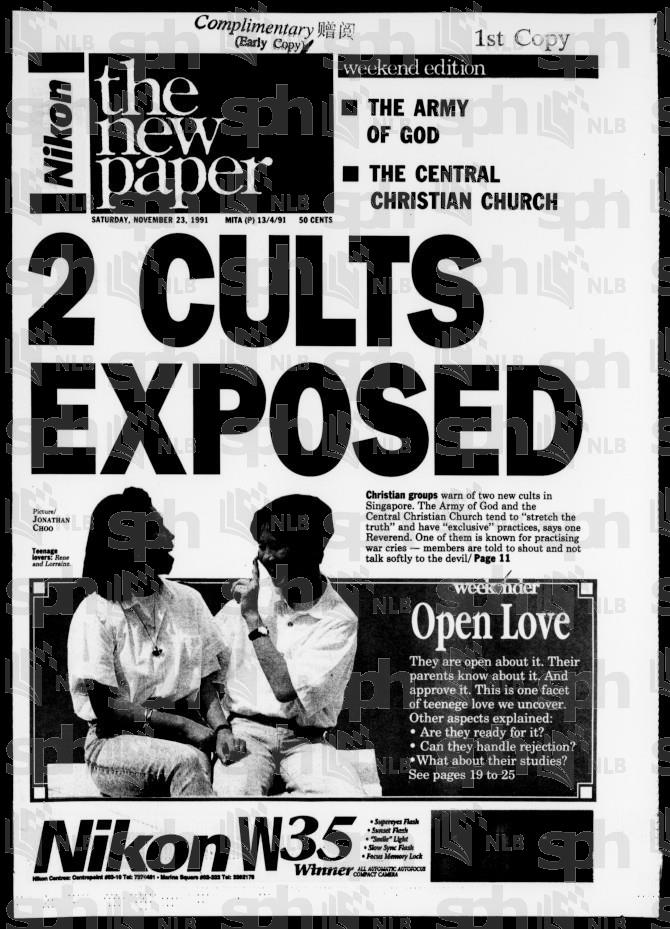 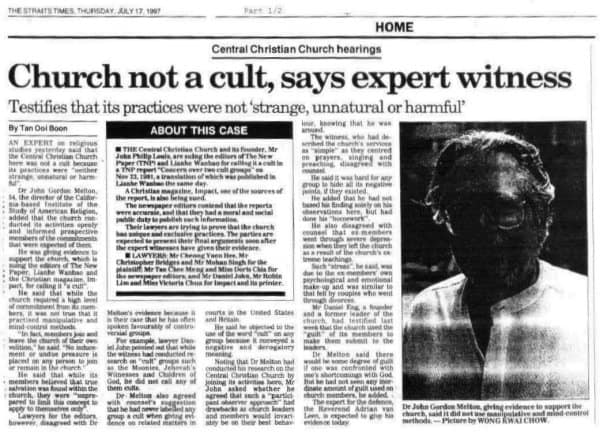 1997 – Impact magazine versus Central Christian Church
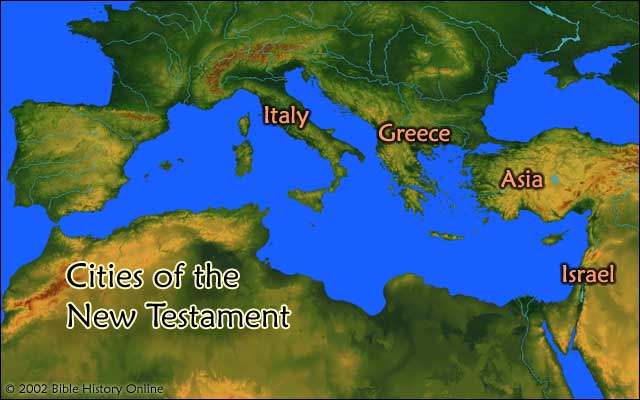 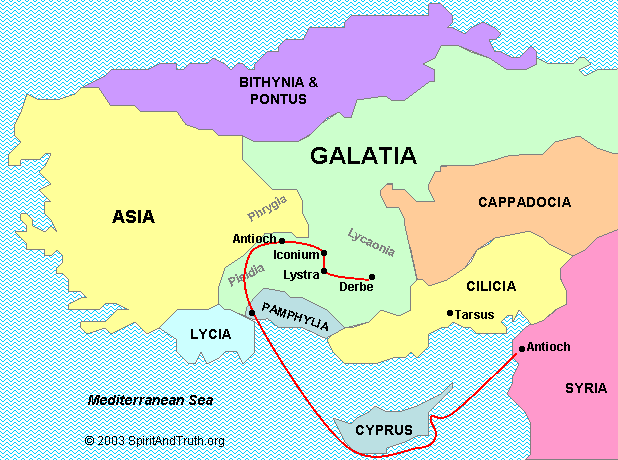 The Roman Province of Galatia
Why was Paul so angry?
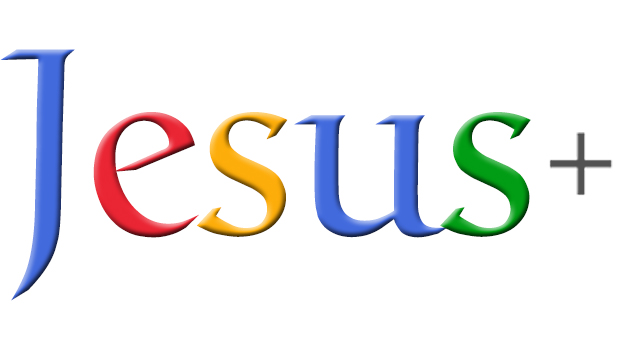 _________________
Galatians Overview
GALATIANS 1:1-5
Vs 1 – Paul is an Apostle by divine appointment – “..not from men or through man, but through Jesus Christ and God the Father.”
He was personally met and appointed by the Lord Jesus (1 Cor 9:1; 15:8,9).
Vs 3-4 – “Grace to you and peace from God the Father and the Lord Jesus Christ.”
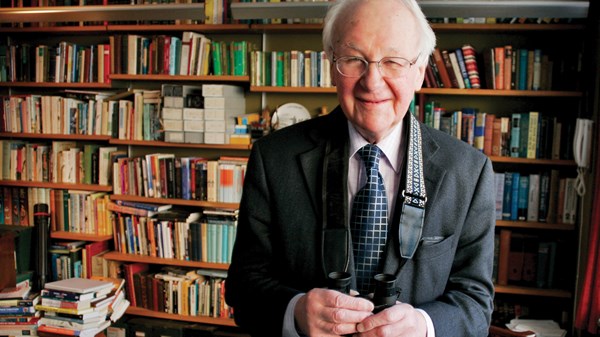 John Stott
“Although 'grace' and 'peace' are common monosyllables, they are pregnant with theological substance. In fact, they summarize Paul's Gospel of Salvation.”
John Stott, The Message of Galatians (Leicester: InterVarsity, 1984), 16
GALATIANS 1:1-5
Vs 1 – Paul is an Apostle by divine appointment – “..not from men or through man, but through Jesus Christ and God the Father.”
He was personally met by and appointed by the Lord Jesus (1 Cor 9:1; 15:8,9).
Vs 3 – “Grace to you and peace from God the Father and the Lord Jesus Christ.”
Vs 4 - "He gave himself for our sins to deliver us from the present evil age"
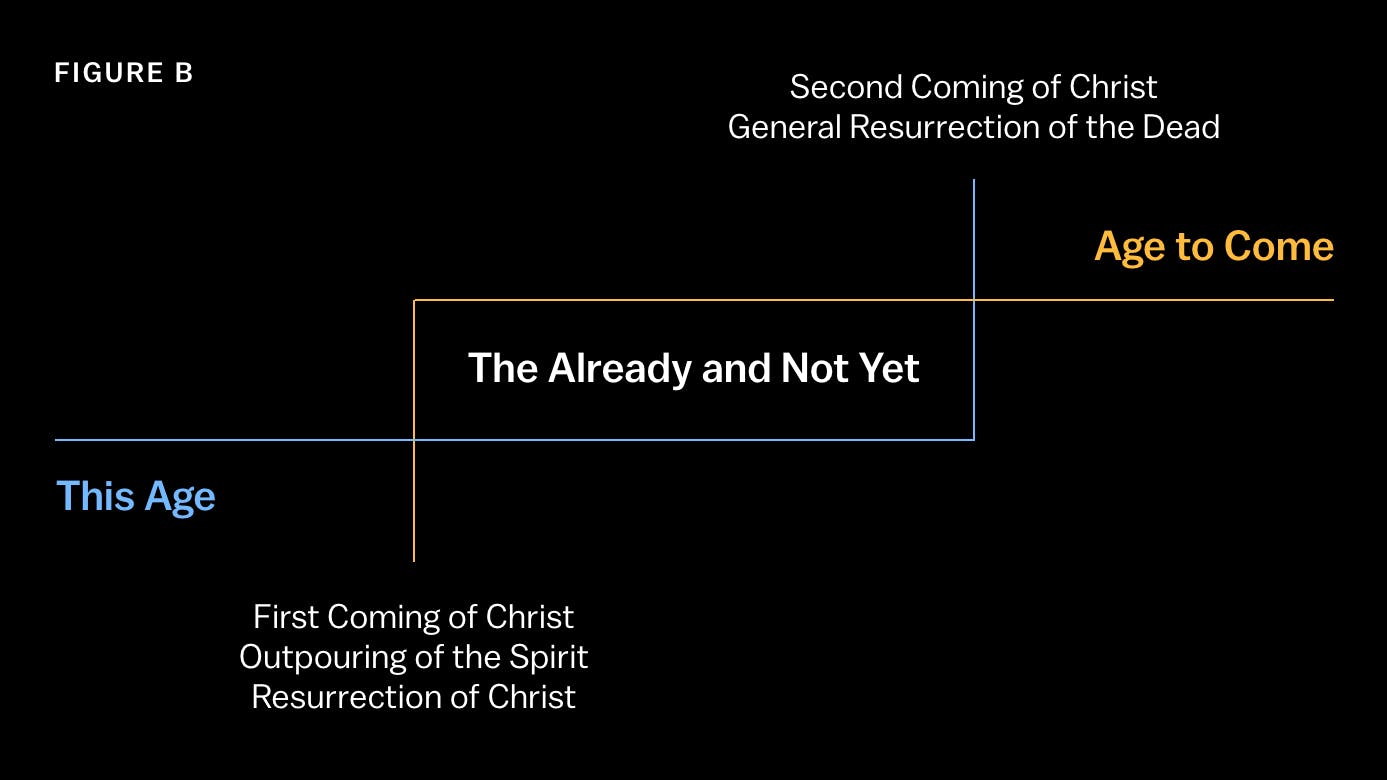 GALATIANS 1:6-10
Vs 6 – You have deserted Christ and turning to another gospel!
Jesus + the law = a gospel of works (see Acts 15:1).
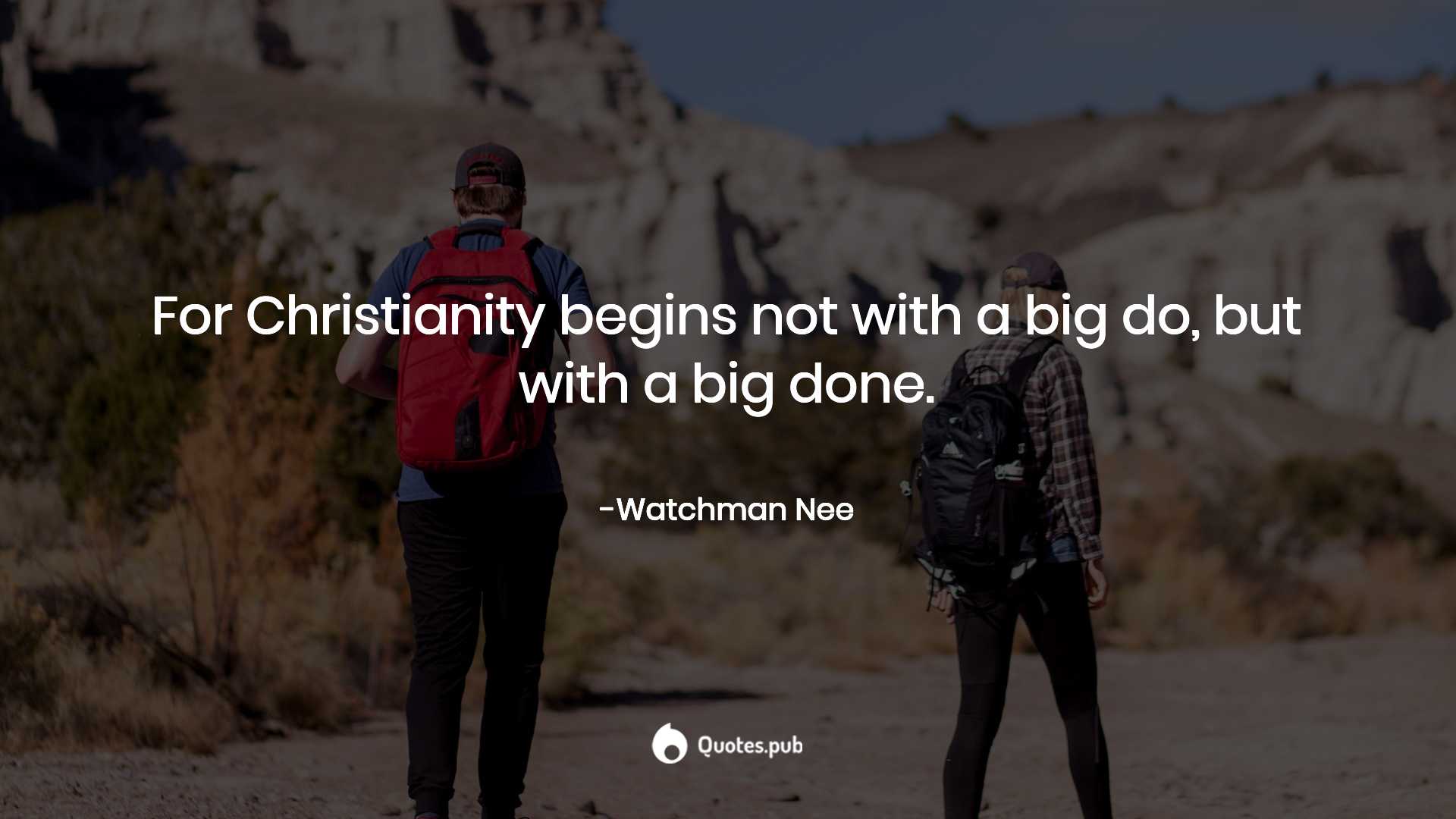 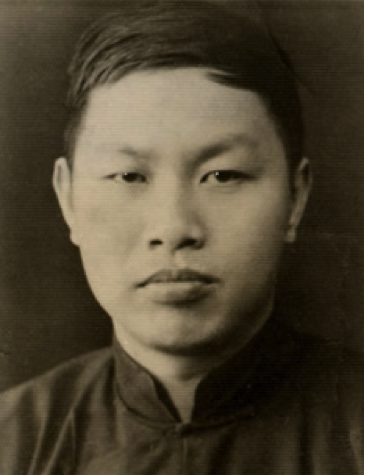 GALATIANS 1:6-9
Vs 6 – You have deserting Christ and turning to another gospel!
Jesus + the law = a gospel of works (see Acts 15:1). 
Vs 7-9 – Don’t accept any distorted or additional Gospel from them, us or angels! There is only ONE Gospel.
Why is Paul so strong about this?
The glory and work of Christ is at stake.
The salvation of the Galatian Christians is also at stake.
GALATIANS 1:10-12
Vs 10 – Paul is a servant of Christ, not of men – neither seeking their approval or to please them.
Vs 11-12 – Paul emphasizes that he received the Gospel by revelation from Jesus Christ.
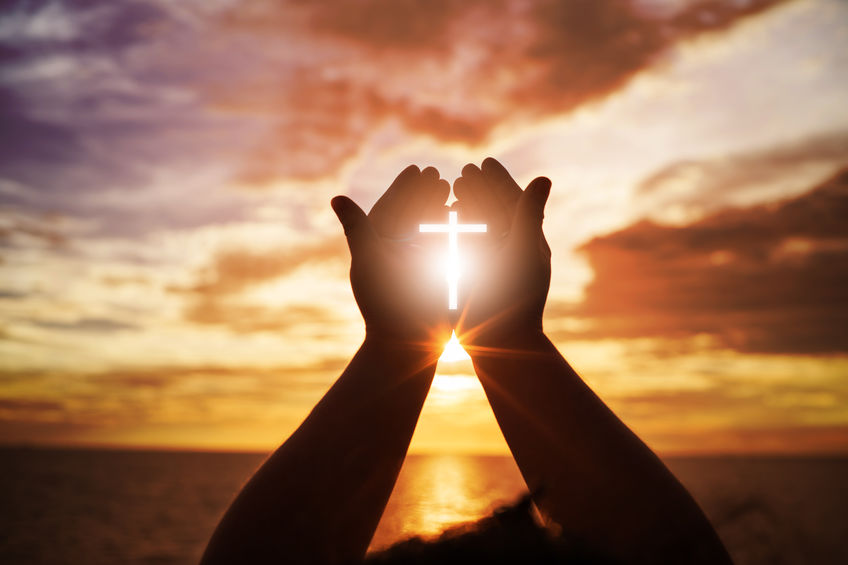 Where do you stand in relation to 
our Lord Jesus Christ today?
Black
Get this presentation and script for free!
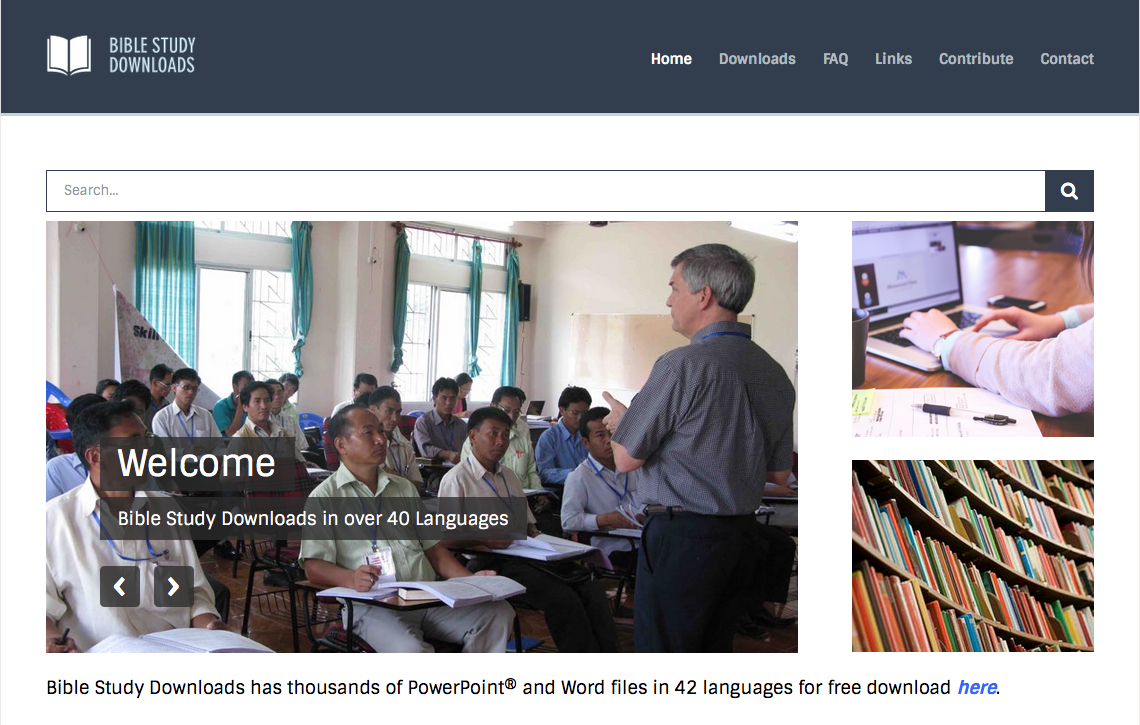 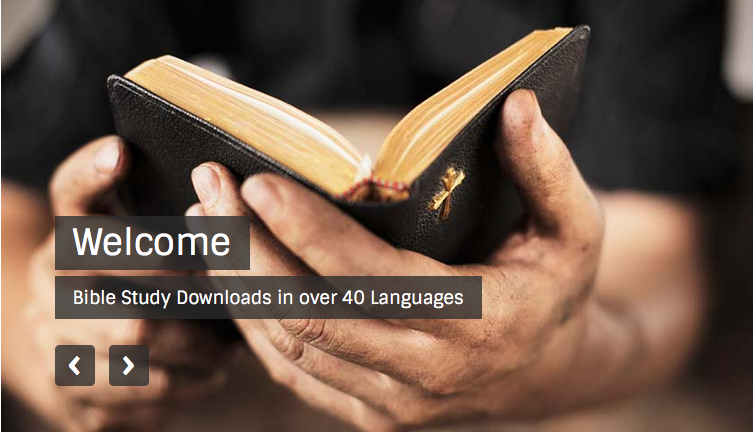 NT Preaching link at BibleStudyDownloads.org
[Speaker Notes: NT Preaching (np)]